ZVÍŘÁTKA V LESE
Milé děti, posíláme nové aktivity a úkoly, ať vás baví 
Víte jaká zvířata žijí v lese?
Zkuste vyjmenovat zvířata žijící v lese a správně je vytleskat. Rodiče vám rádi pomohou  A že si nemůžete vzpomenout? Zde je video s obrázky – pustit -> https://www.youtube.com/watch?v=XnNUWC1j6js (CTRL+click)

Povedlo se? Výborně! A teď se pusťme do dalších úkolů. 

Grafomotorika – na list papíru si nakresli pár stromů a uvolni zápěstí kroužením tužkou kolem nich. Poslouží ti básnička:„Běžím lesem sem a tam,žádná cesta domů k nám. Běžím, běžím kolem stromů, marně hledám cestu domů. Potkal/a jsem ….“. A doplň zvířátko, které by jsi cestou v lese chtěl/a potkat. 
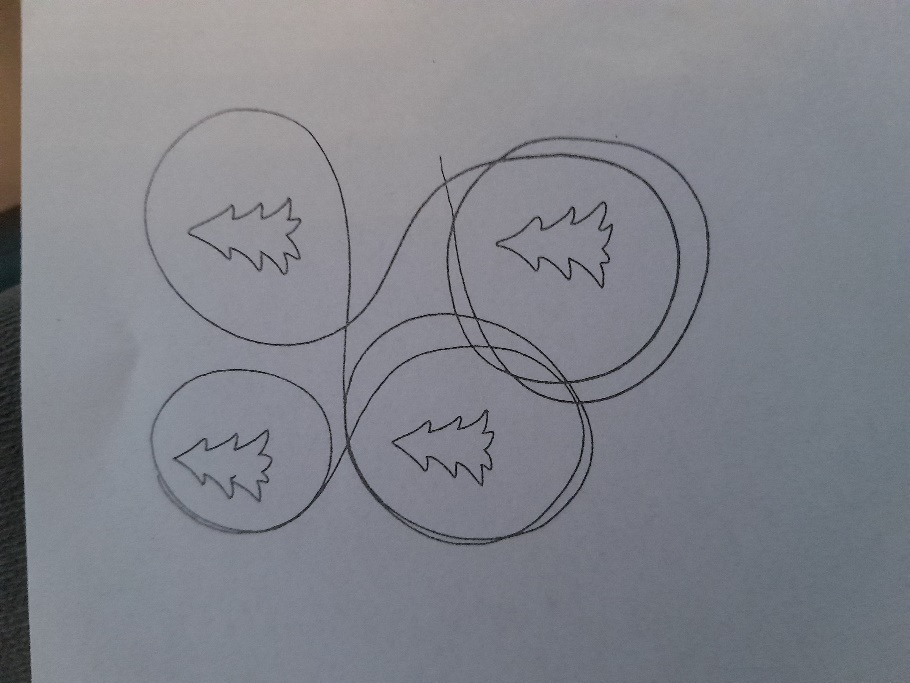 Najdeš rozdíly? 
Poznávej stopy lesních zvířat  Procvičuj paměť - zvířátka můžeš zakrýt a hádat, komu stopy patří….
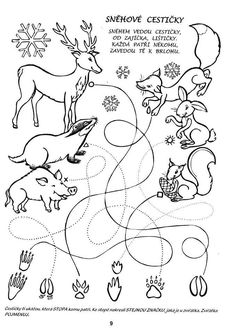 Tužkou obtahuj cestičky a zjisti, která stopa komu patří 
Zde je obrázek – popiš, co vše na něm vidíš 
Hádej, hádej hadači 
Výtvarná činnost – Vyrob lesní zvířátko  Co budeš potřebovat?
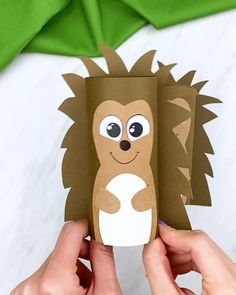 ruličku od toaletního papíru
barvičky, štětec, nůžky a lepidlo 
cokoliv co najdete doma – vata, oči, peříčka atd.
své šikovné ručičky a fantazii

Inspirovat se můžeš zde:
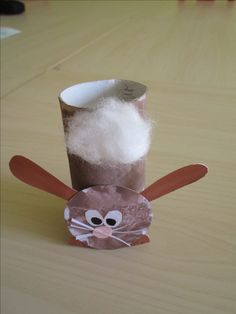 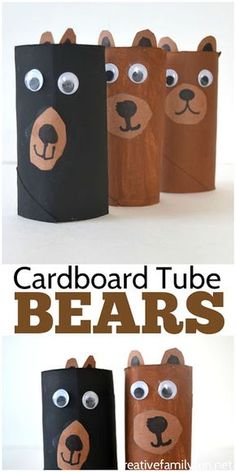 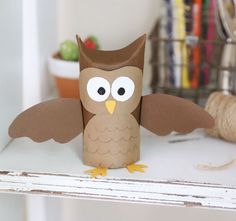 Pamatuješ si pohádku „Boudo, budko“? Umíš ji povyprávět? 
Nauč se básničku o VEVERCE
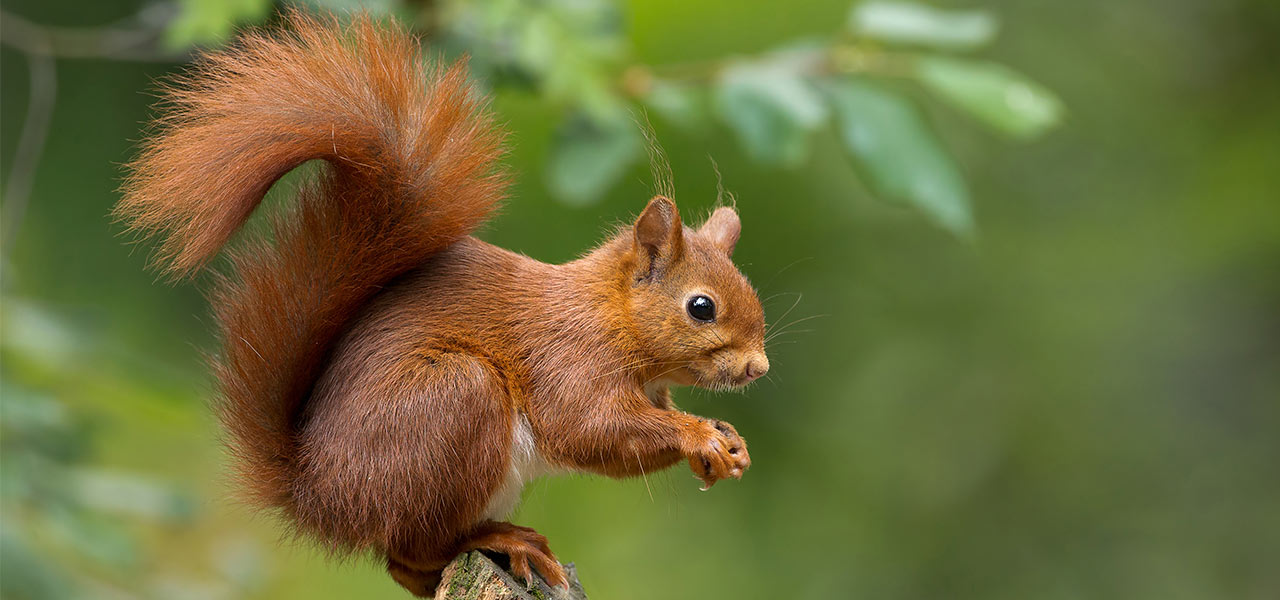 „ LEZ, VEVERKO, LEZ,
ZNÁ TĚ CELÝ LES.
ZNÁ TĚ MODŘÍN, ZNÁ TĚ JEDLE
I TA BOROVICE VEDLE.
ZNÁ TĚ SMRK A ZNÁ TĚ DUB I TI KLUCI, CO JDOU Z HUB.“
A TEĎ TROŠKU POČÍTÁNÍ Která veverka má nejvíce oříškůa která nejméně? Spočítej je. Správně!
Tento úkol je dost těžký. Zvládneš zvířátka spočítat?
Tady je jednodušší úkol – spočítej 
Znáš nějakou písničku o LIŠCE? ŽE NE?! A co tato?  zazpívejte si pro hezký den. 
Poznáš větší x menší x nejmenší??? 
Zkus nakreslit SOVU. Určitě to zvládneš po nácviku těchto kopečků. Nezapomeň dokreslit vééliké oči, zobák a uši 
Ale POZOR! Ještě jsme si neprotáhli tělo! Nejprve krátká rozcvička a TEĎ …zkus hopsat jako zajíček.
Říkadlo:
STOJÍ, STOJÍ STROMEČKY   / otáčíme se vpravo a vlevo/
MAJÍ PĚKNÉ VĚTVIČKY     / pohladíme si paže od prstů až k rameni/
NA NICH LISTY JEHLIČÍ,   /pohybem prstů naznačíme padání listí/
AŤ TU NIKDO NEKŘIČÍ.     /prst dáme na ústa/
Naučný pořad pro děti i dospělé na youtube kanálu „JAK TO CHODÍ v LESE“ https://www.youtube.com/watch?v=MS3fa5__MaU (ctrl+click) 10 dílů
Všechny moc zdravíme a těšíme se na vás 
E-mail, kam můžete zasílat foto výrobku:
kapitanka.ucitelky@seznam.cz


Rodičům moc děkujeme za spolupráci v těžkých chvílích.

Vaše paní učitelky. 